Государственное унитарное предприятие 
Республики Карелия
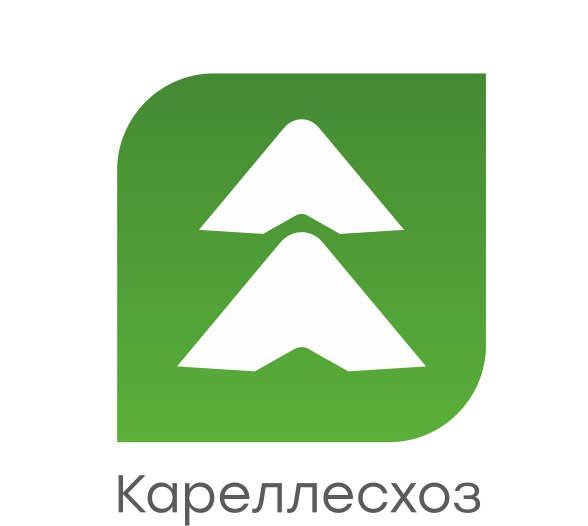 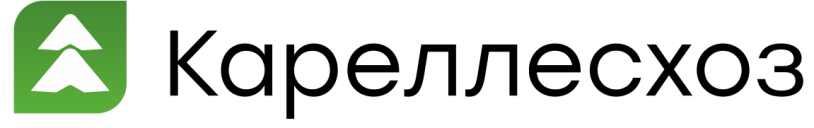 Генеральный директор
Морозько Елена
Владимировна
Выращивание сеянцев с ЗКС в Карелии
В 1993 году построена первая теплица площадью 0.054 га на базе Калевальского лесхоза
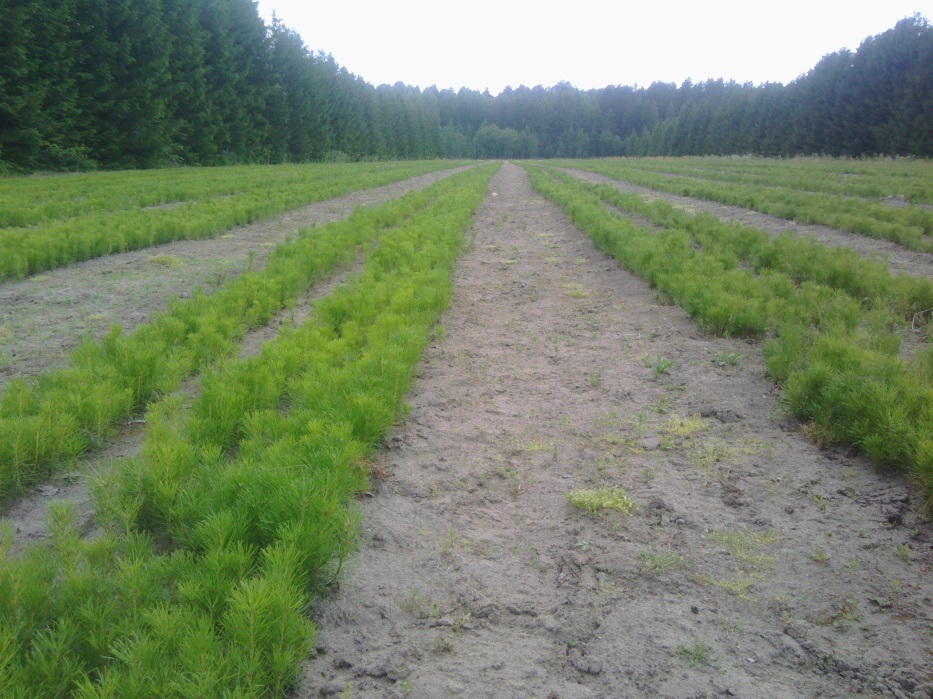 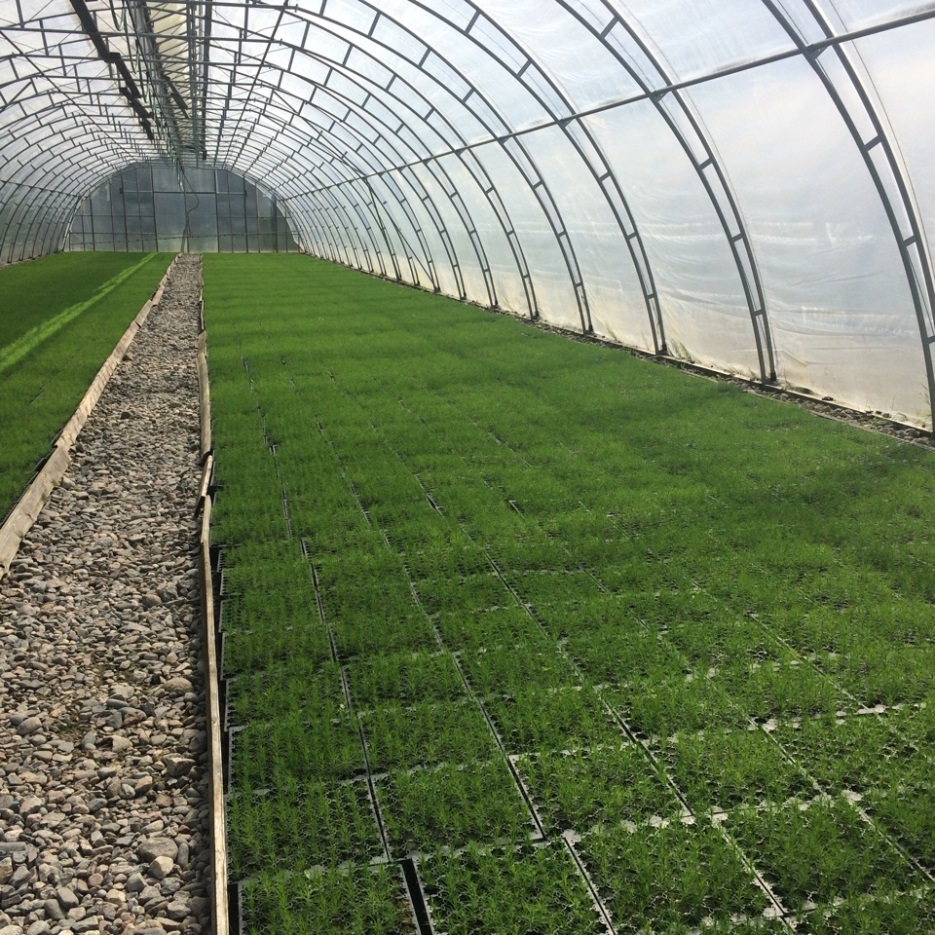 [Speaker Notes: История вступление]
Динамика развития ТК
[Speaker Notes: Показатели]
ТК Костомукшский:
5 теплиц, 0,35 га
ТК Лахденпохский:
4 теплицы, 0,26 га
ТК «Вилга»:
9 теплиц, 0,63 га

В Кондопожском, Суоярвском и Олонецком питомниках  выращиваются сеянцы с ОКС,  площадь питомников 77,51 га
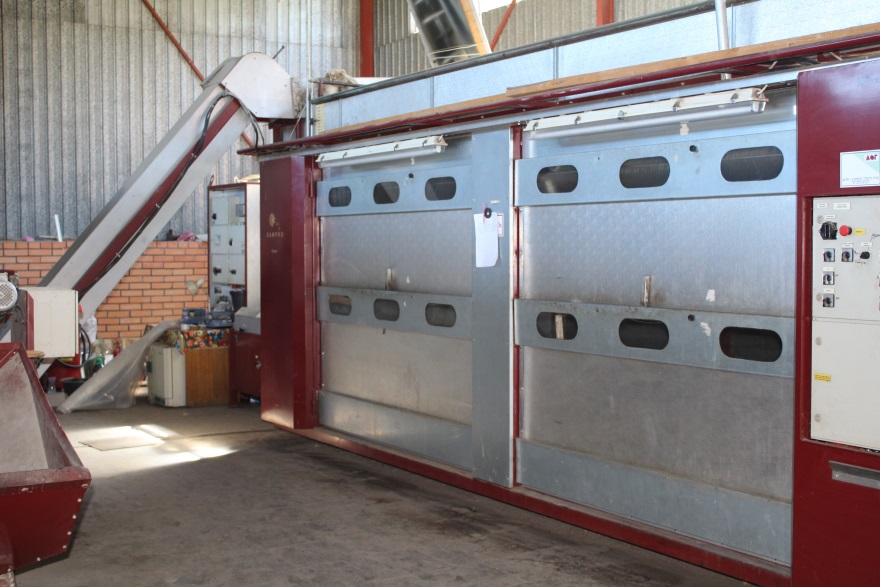 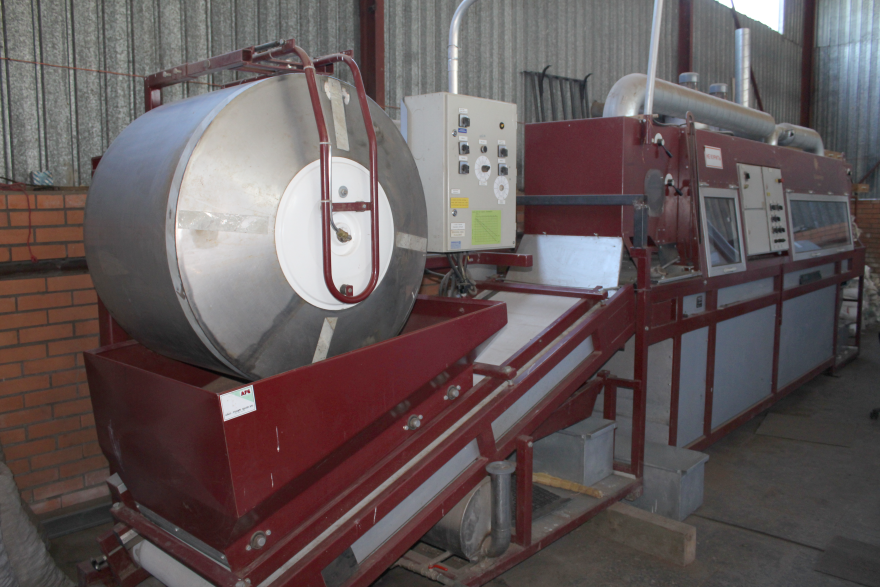 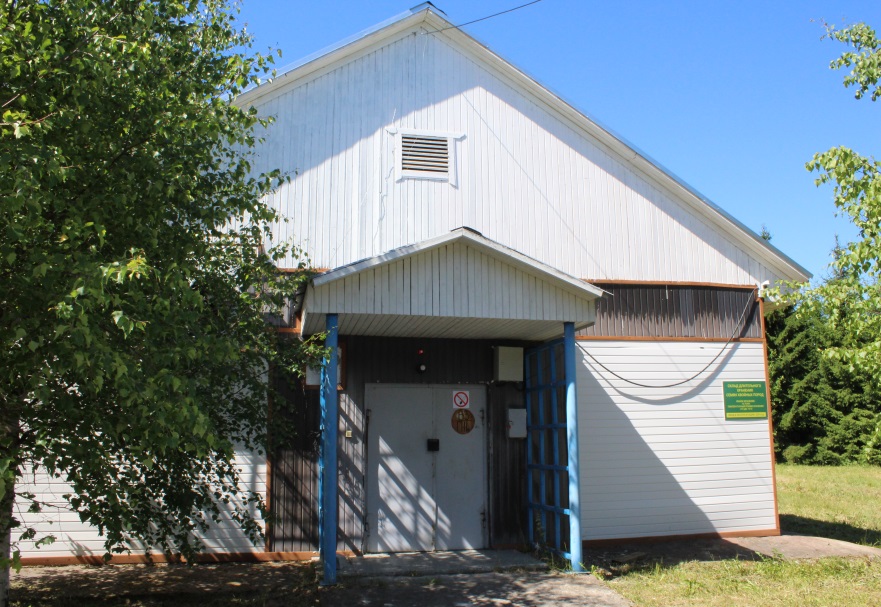 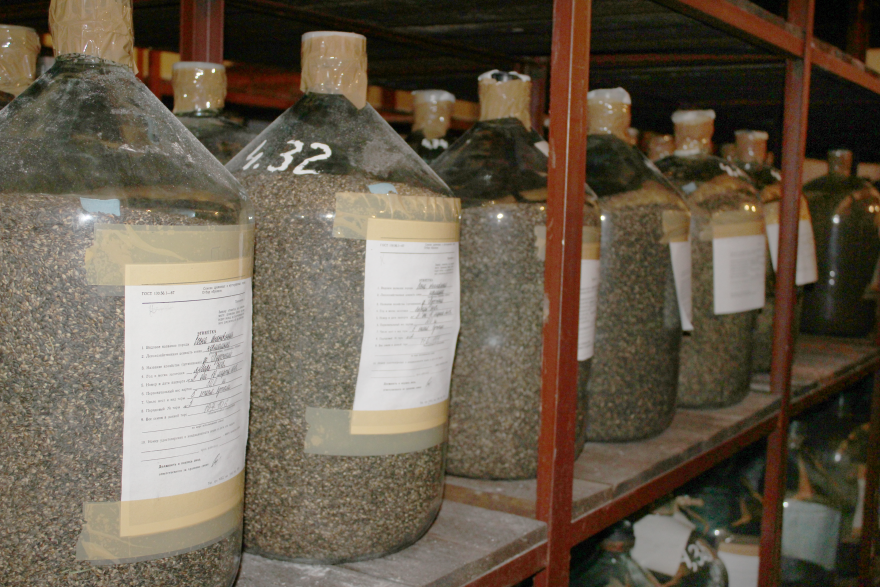 Опыт финских коллег
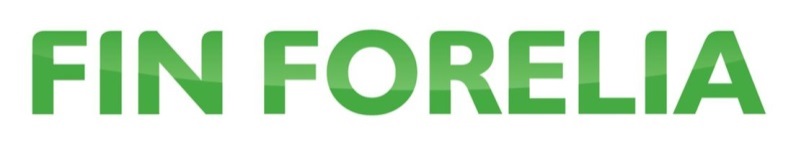 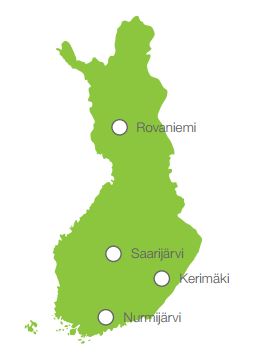 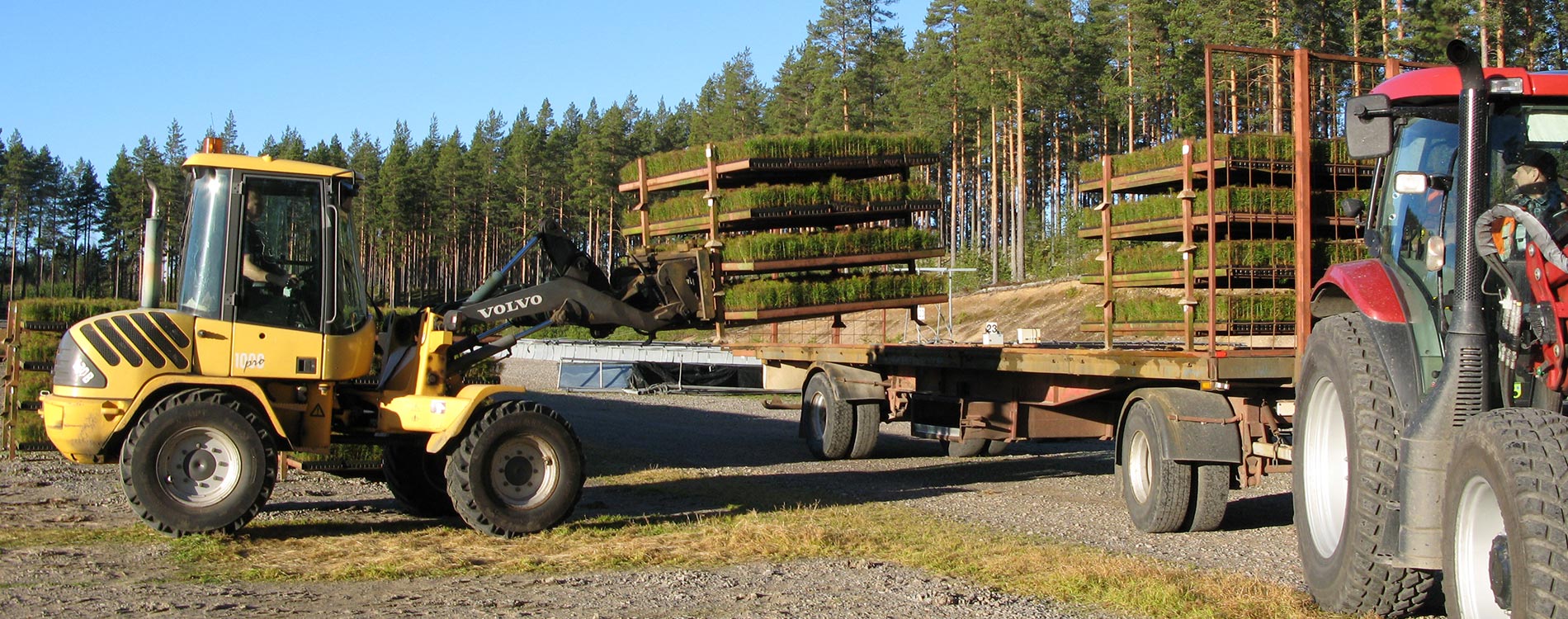 Nurmijärvi
Kerimäki
Saarijärvi
Rovaniemi
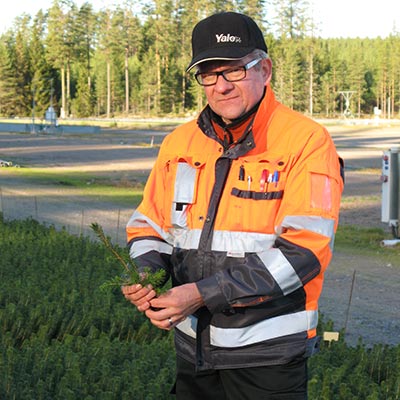 Fin Forelia Oy ежегодно выращивает 50 миллионов сеянцев с ЗКС
[Speaker Notes: Опыт финских коллег]
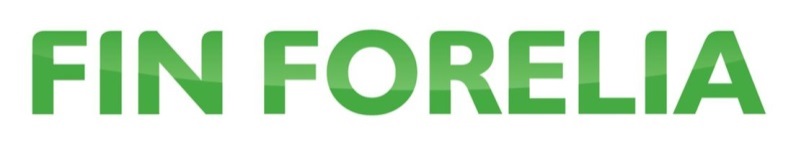 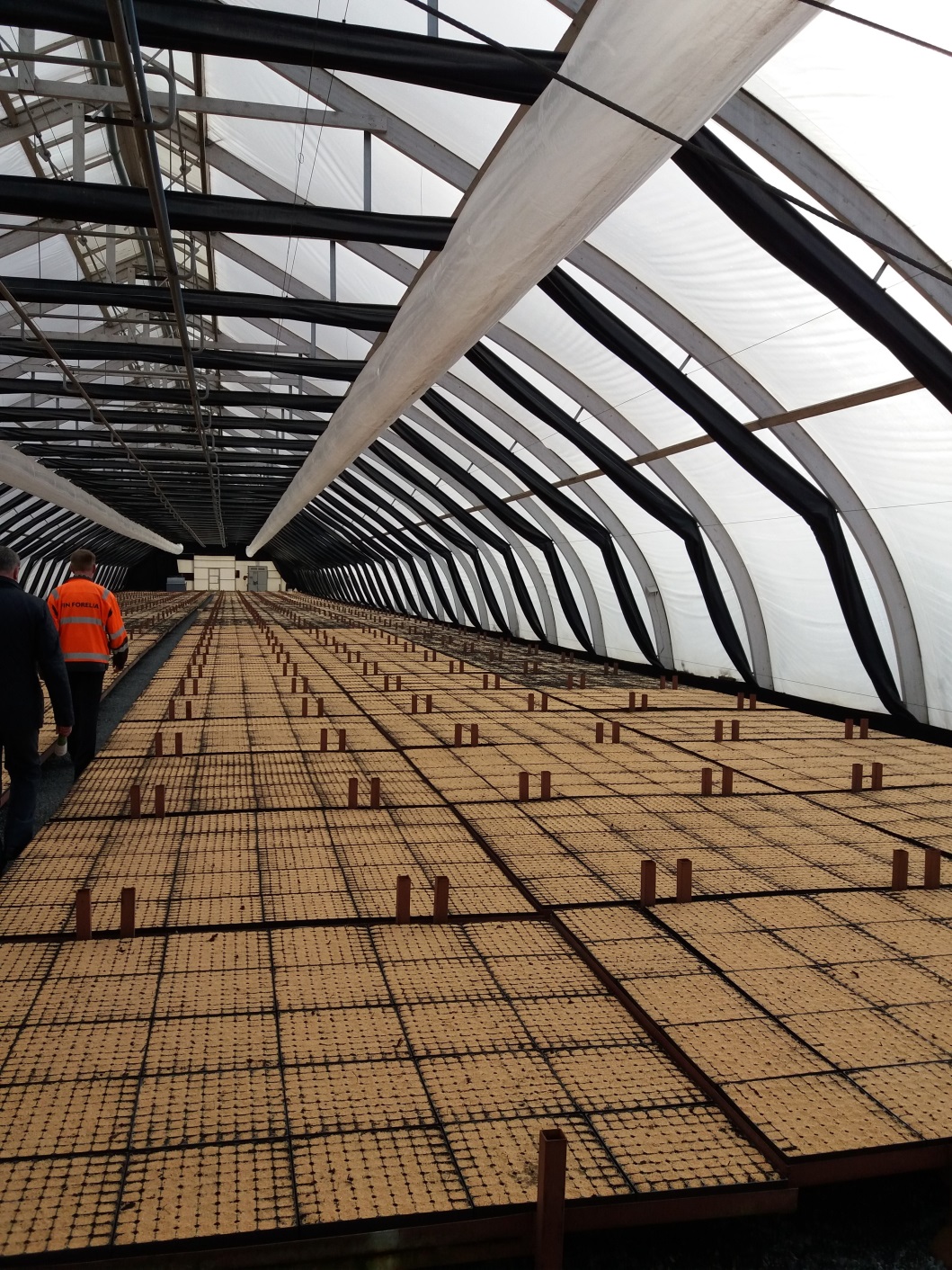 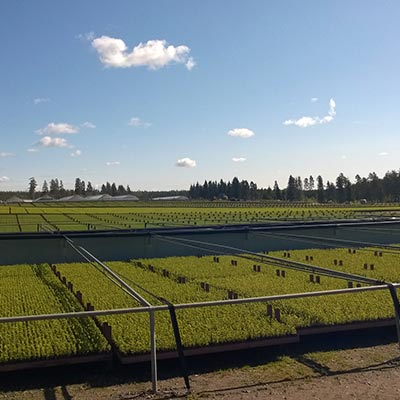 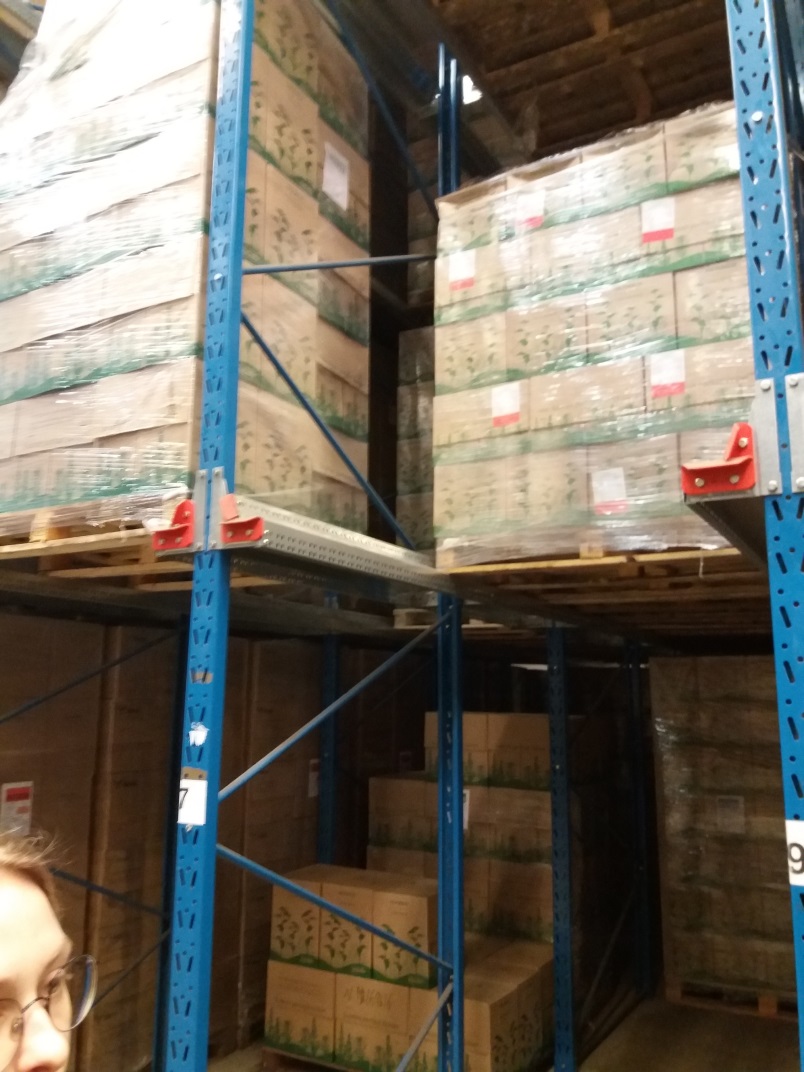 [Speaker Notes: Опыт финских коллег]
Программа 2018-2023 гг.
Новая продукция
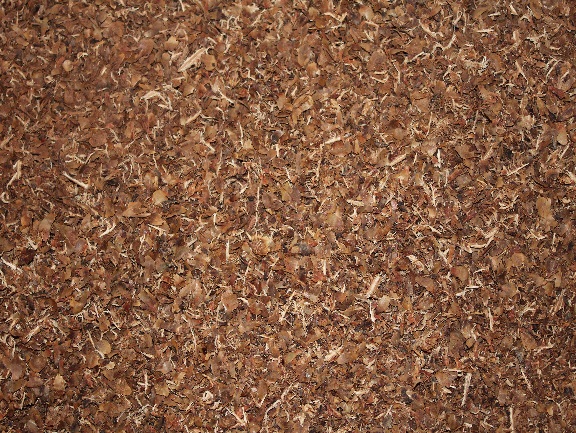 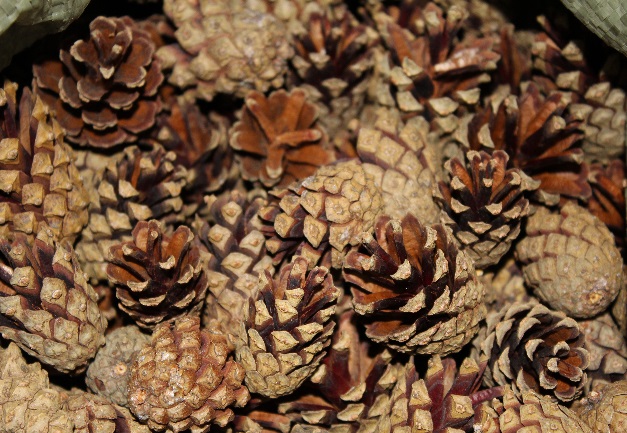 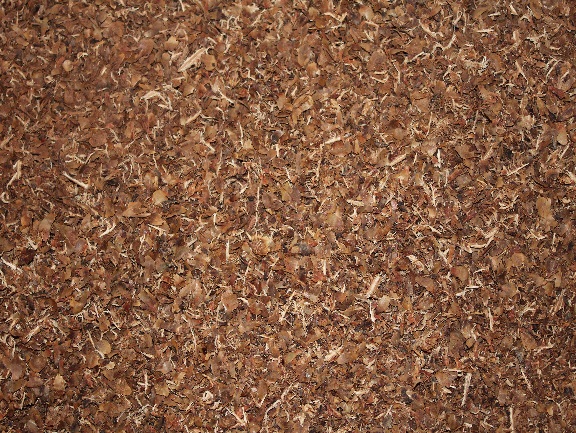 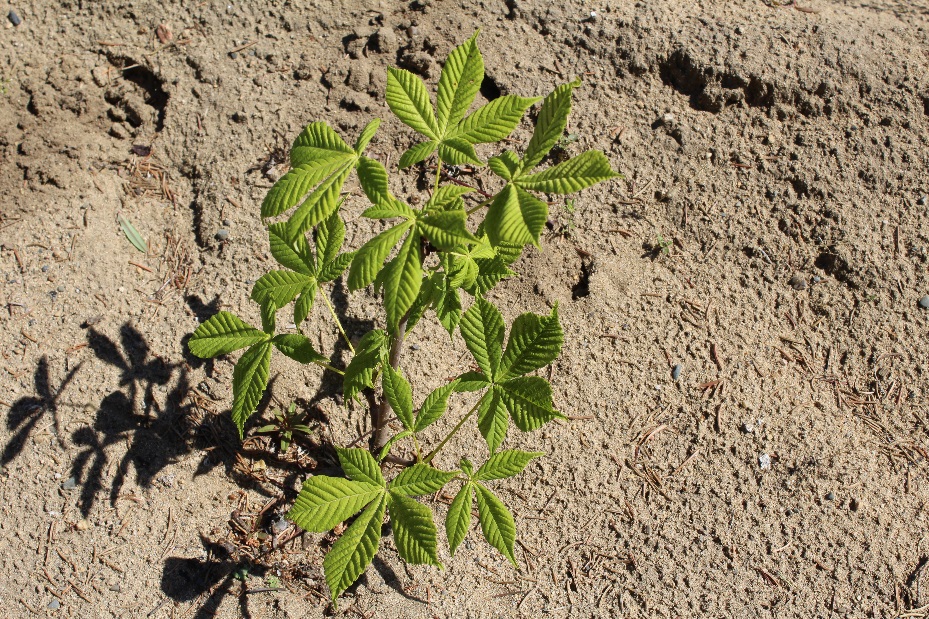 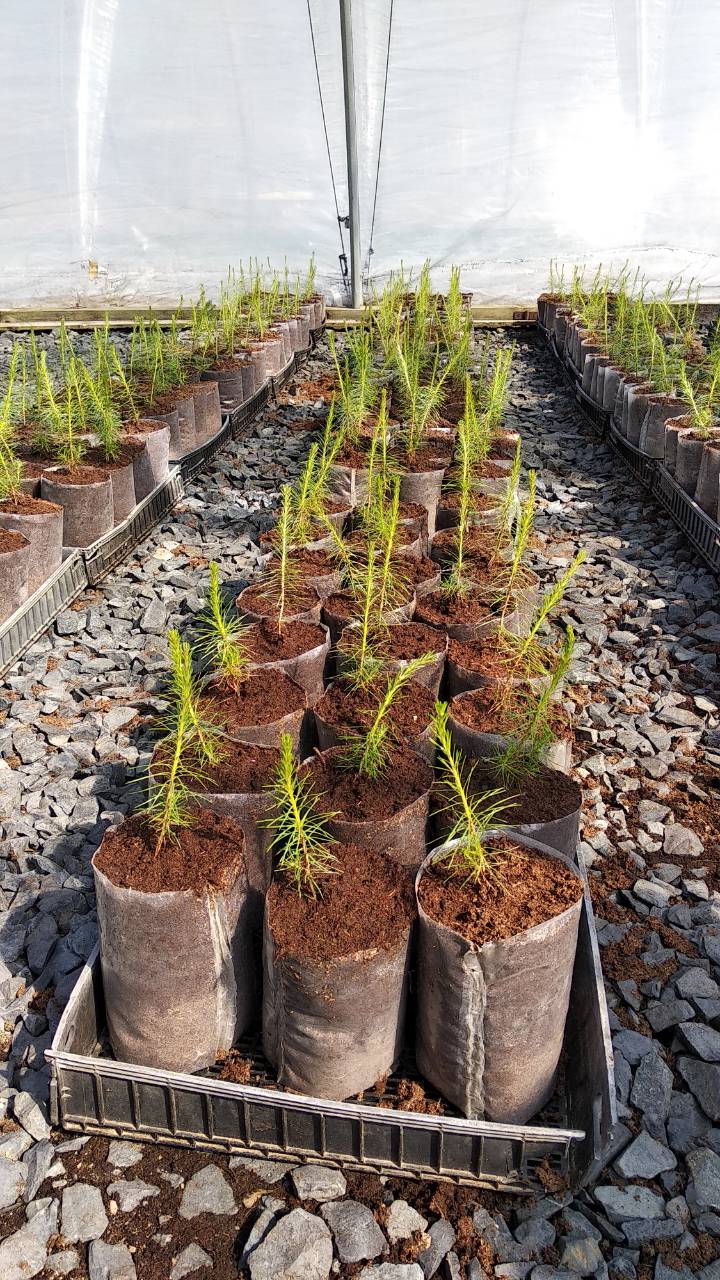 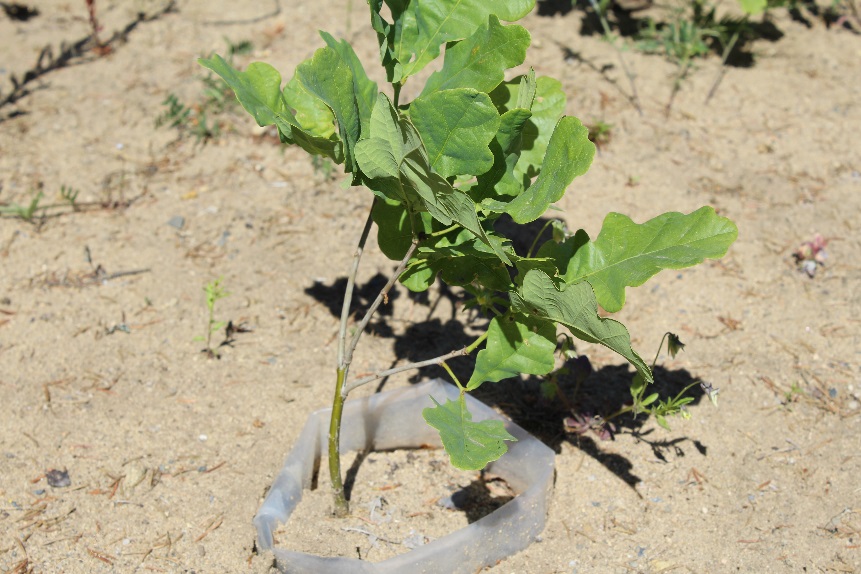 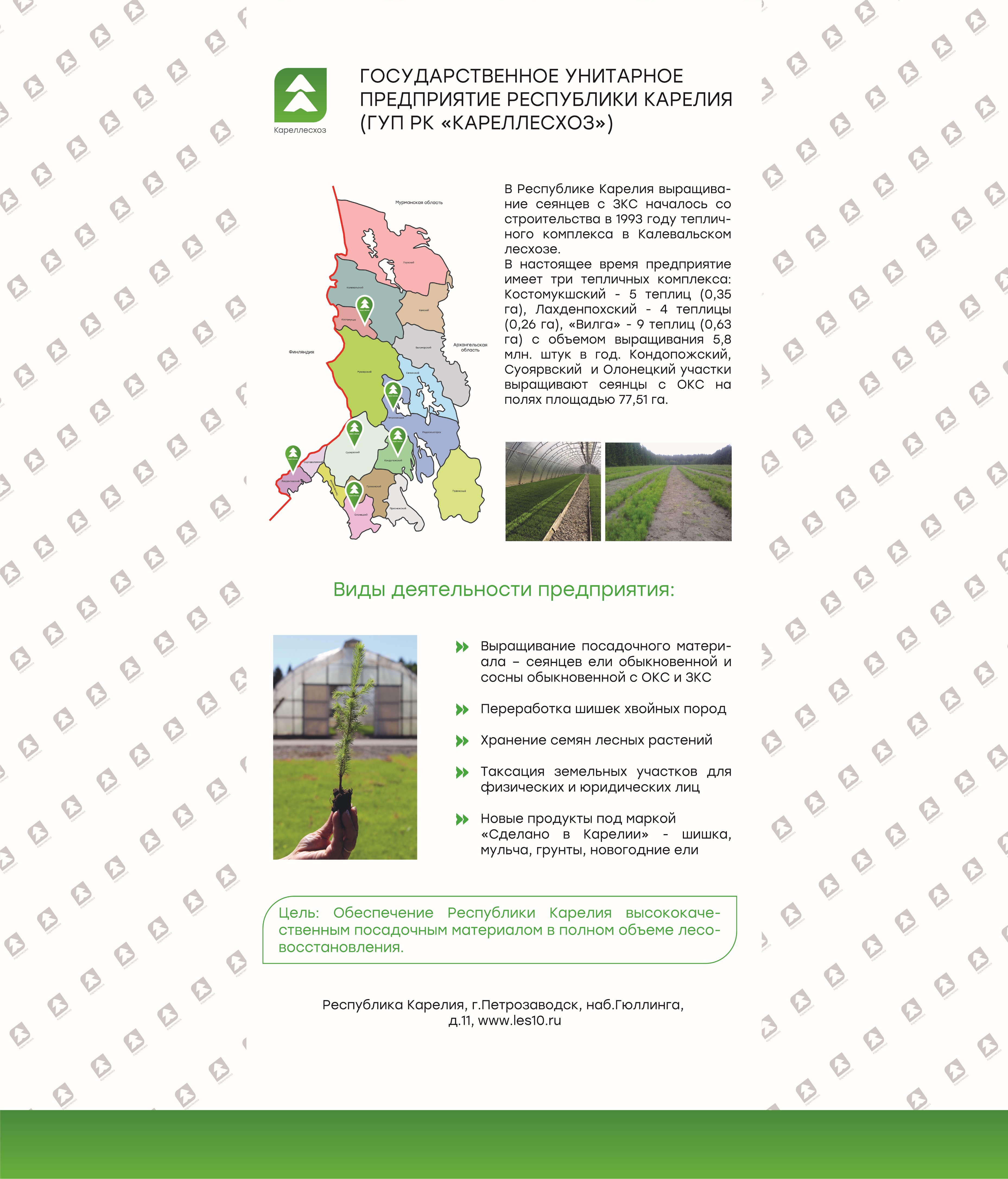 Выращивание сеянцев с ЗКС в Карелии
К 2023 году объёмы производства будут достигнуты за счет: 
Ввода в эксплуатацию4 теплиц-миллионников
Перевода существующих теплиц на 2 ротации
Газификации питомника «Вилга»
Подготовки хранилищ и систем отопления
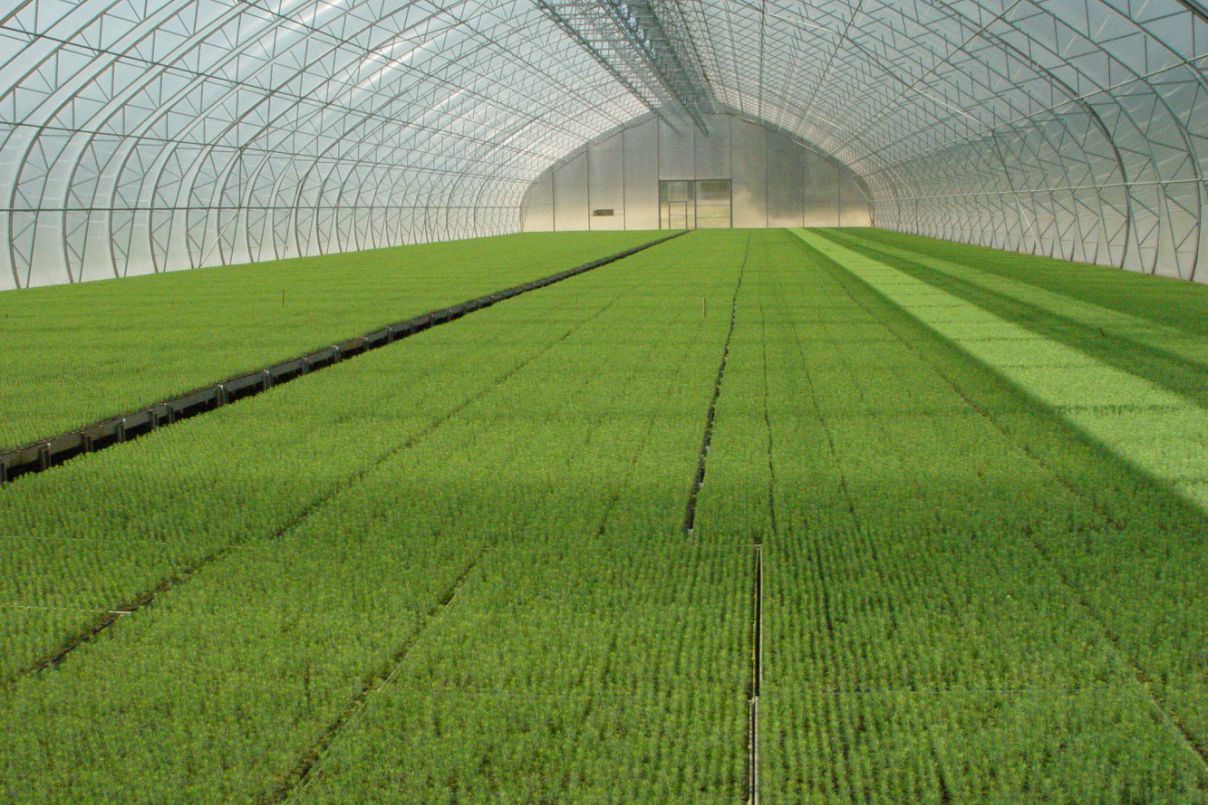 [Speaker Notes: История вступление]
Благодарю за внимание!
www.les10.ru

г. Петрозаводск,
Наб. Гюллинга, 11
+7 (814) 57-42-95